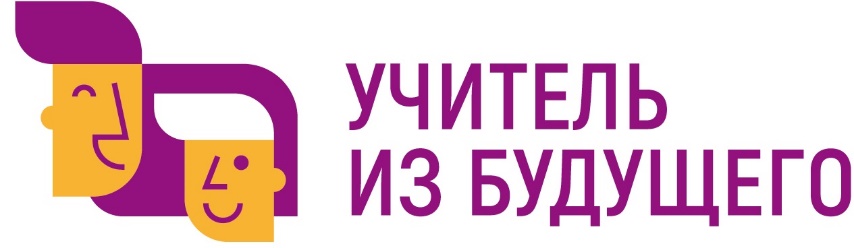 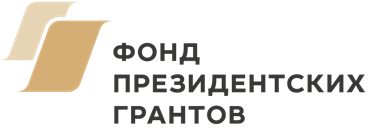 В один клик: Электронная база заданий игры-конкурса «Кенгуру»
Предметная область: 
Математика
ОрганизаторАНО ДПО «Межрегиональный центр 
инновационных технологий в образовании»
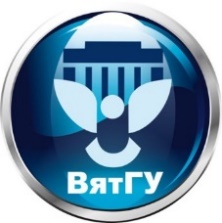 Ключевой партнерФГБОУ ВО «Вятский государственный университет»
Педагогический институт
Команда проекта
Капитан: Пермякова Александра Дмитриевна;
Участники: Арасланова Карина Руслановна, Зорина Дарья Андреевна, Морокова Александра Анатольевна, Распопина Анастасия Михайловна
студенты ФГБОУ ВО «Вятский государственный университет», г. Киров;
Учитель: Малышкина Татьяна Николаевна, учитель математики высшей квалификационной категории МБОУ «Норская СОШ», с. Норск;	
Методист: Зеленина Наталья Алексеевна, кандидат педагогических наук, доцент кафедры фундаментальной математики ФГБОУ ВО «Вятский государственный университет», г. Киров
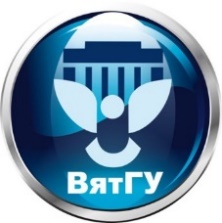 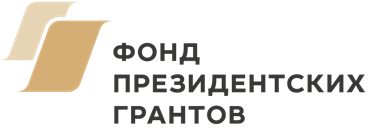 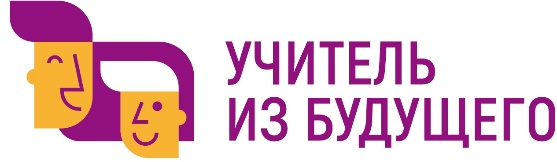 Проблема, которую должен решать проект
Недостаточный уровень развития различных компонентов пространственного и логического мышления обучающихся 5-6 классов.
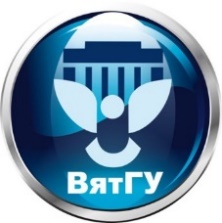 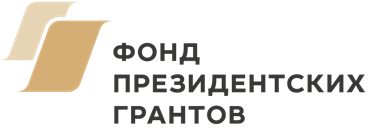 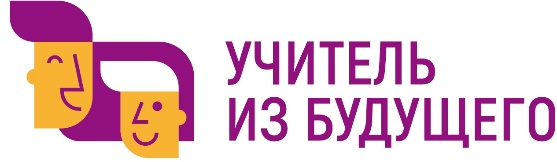 Противоречие, которое должен решать проект
Противоречие между необходимостью развития пространственного и логического мышления у обучающихся 5-6 классов основной школы и отсутствием автоматизированных систем по отбору по нескольким компонентам задач геометрического содержания игры-конкурса «Кенгуру»
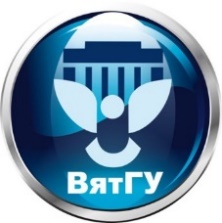 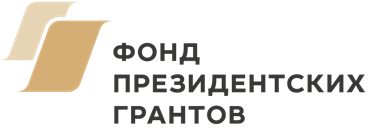 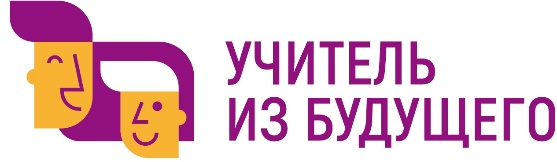 Цель проекта
Развитие пространственного и логического мышления обучающихся 5-6 классов через использование электронной базы задач с геометрическим материалом международной игры-конкурса «Кенгуру»
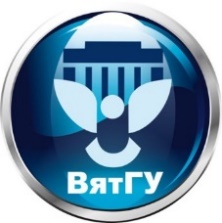 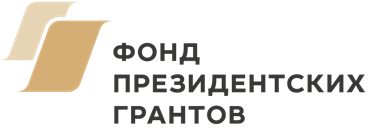 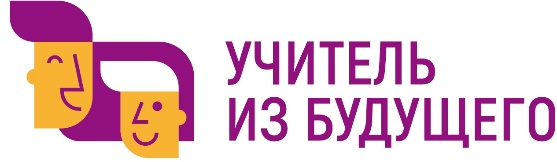 Ожидаемый результат (продукт, ресурс)
Электронная база данных с возможностями многофакторного поиска с геометрическими задачами игры-конкурса «Кенгуру» для эффективной подготовки учителя к занятиям кружка по математике
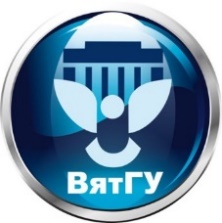 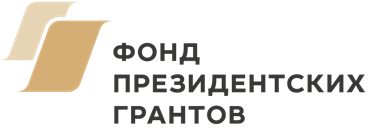 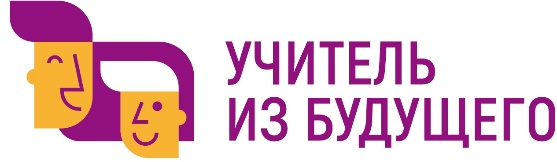